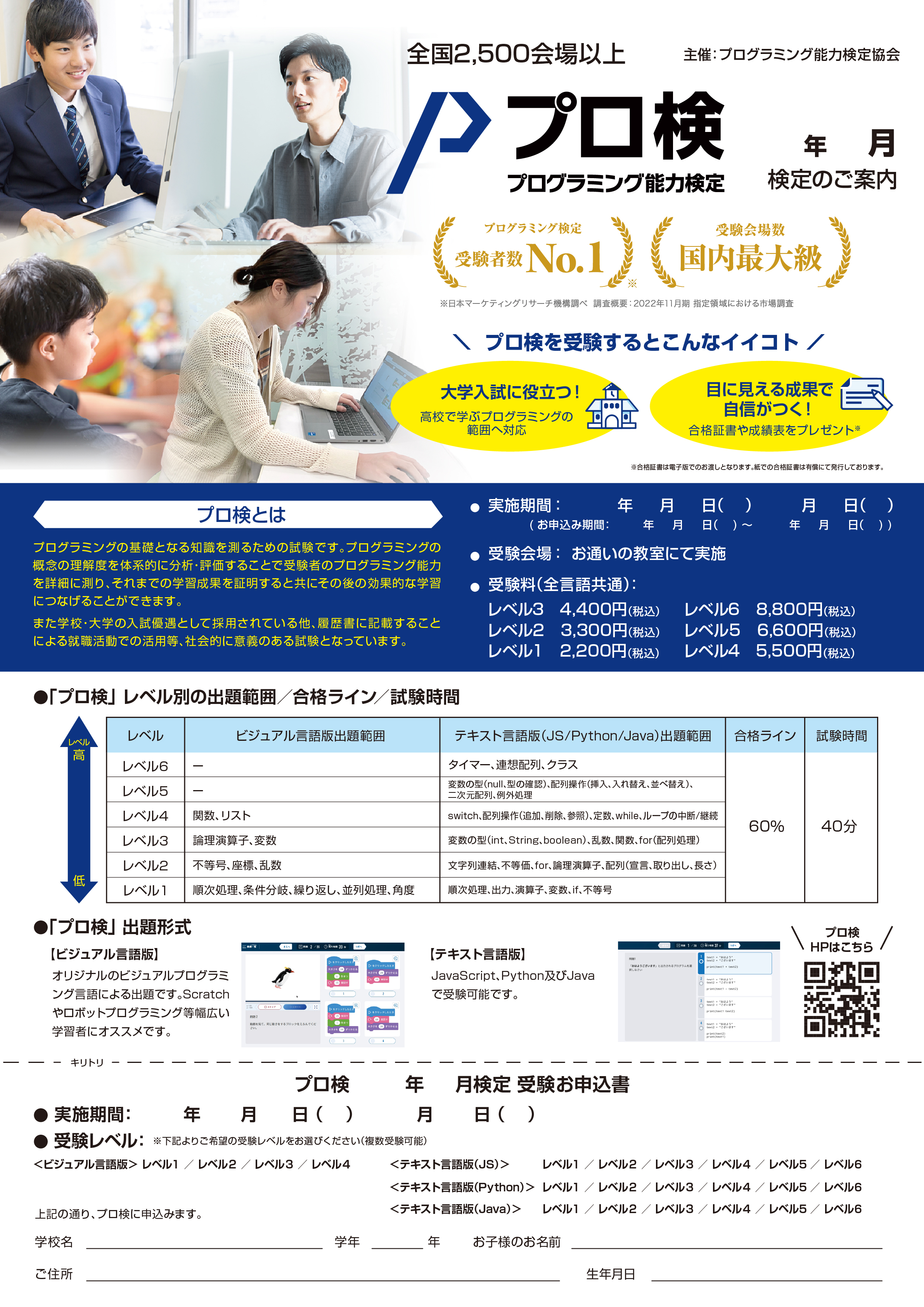 00
2025
2025
00
00
00
00
月
〜
日
00
00
〇
2025
00
00
〇
2025
2025
00
00
00
00
00
2025
〜
月
日